תוכן היחידה לשנה"ל תשפ"א, על פי המיקוד ספר החינוךפר החינוך על תרי"ג מצוות, הרב אהרון הלוי, הוצאת אשכול, ירושליםמצווה טז- שלא לשבור עצם מן הפסחמצוה סו- מצות הלוואה לענימצוה פד - שמיטת קרקעות  [עד המילים: "ולא מיעוט הביטחון"] מצוה רל- שלא נאחר שכר שכירמצוה רלט- תוכחהמצוה רמג- אהבת ישראלמצווה רנז – מצות כיבוד חכמיםמצווה רצו – מצות קידוש השםמצוה שלח- שלא להונות אחד מישראל בדבריםמצוה תיט- מצוות תלמוד תורהמצווה תכ - לקרות שמע פעמים ביוםמצווה תלא – לאהוב את הגרמצווה תלג - לעבוד ה' יתברך בתפילה בכל יוםמצוה תפ – שלא נמנע מלהלוות לעני מפני השמיטה
מצוות הלוואה לעני
מצווה ס"ז
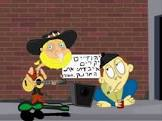 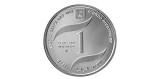 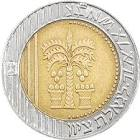 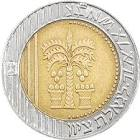 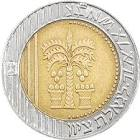 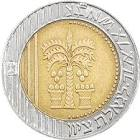 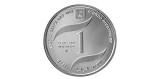 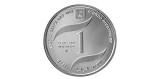 הגדרת המצווה:
להלוות לעני.
כמה?
ע"פ יכולתו של הנותן.
ע"פ צרכיו של המקבל- המבקש
?
מדוע גדולה 
מצוות ההלוואה לעני,
 מנתינת צדקה?
הלוואה מסייעת לשיקום, לפני קריסה כלכלית
הלוואה
צדקה
אדם מעדיף לקחת על מנת להחזיר.
צדקה
הלוואה
הלווה מתבייש לקבל צדקה, שלא כמו הקבצן, שהשלים עם מצבו.
ההלוואה עשויה למנוע ממנו להגיע למצב של קבלת צדקה.
"טרם יצטרך לבוא אל השאלה"
המקור בתורה
"אם כסף תלווה עמי"
"עבוט" = משכון.
משכון=חפץ=כסף
" כל אם -  רשות,
חוץ משלושה, שהם חובה" (מכילתא)
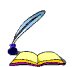 מהם המקרים בהם "אם" הוא חובה?
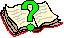 "אם תקריב מנחם ביכורים" (ויקרא ב)
"אם יהיה היובל"
(במדבר לו)
"והעבט תעביטנו" 
(דברים טו)
"אם כסף תלווה עמי"
(שמות כב)
ציווי
שרש המצווה-טעם המצווה
הטעם, לנותן הצדקה:
"שרצה הקב"ה להיות ברואיו מורגלים במידת החסד והרחמים, כי היא מידה משובחת.
חלות הטוב והברכה שבעולם על הטוב
"ומתוך הכשר גופם במידות הטובות, יהיו ראויים לקבלת הטובה"
עונש
תוצאה טבעית
ולא בהפכו, הרע.
(כו) עִם חָסִיד תִּתְחַסָּד עִם גְּבַר תָּמִים תִּתַּמָּם:(כז) עִם נָבָר תִּתְבָּרָר וְעִם עִקֵּשׁ תִּתְפַּתָּל:
(תהילים)
רצה הקב"ה לזכות אותנו,
שנהיינו שלוחים לדבר מצווה.
אם טובת העני הייתה לנגד עיניו של הקב"ה, 
היה נותן לו כל צורכו, מבלי שיזדקק לבריות.
"ובהיטיב ה יתברך לטובים,
ישלם חפצו, שחפץ להיטיב לעולם"
הטעם, למקבל הצדקה- העני.
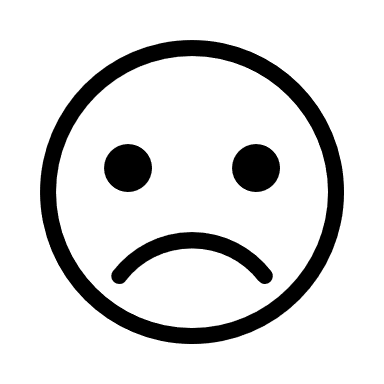 בגלל גודל חטאו.
בצמצום מזונו"
"בקבלת הבושת מאשר כגילו"